Figure 1. Changes in RCS levels in UK industrial silica sand quarries 1978–2000 Source: Brown and Rushton [71].
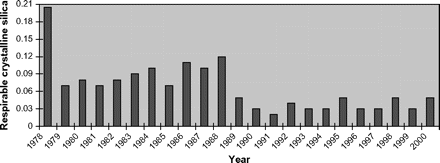 Occup Med (Lond), Volume 59, Issue 2, March 2009, Pages 89–95, https://doi.org/10.1093/occmed/kqn171
The content of this slide may be subject to copyright: please see the slide notes for details.
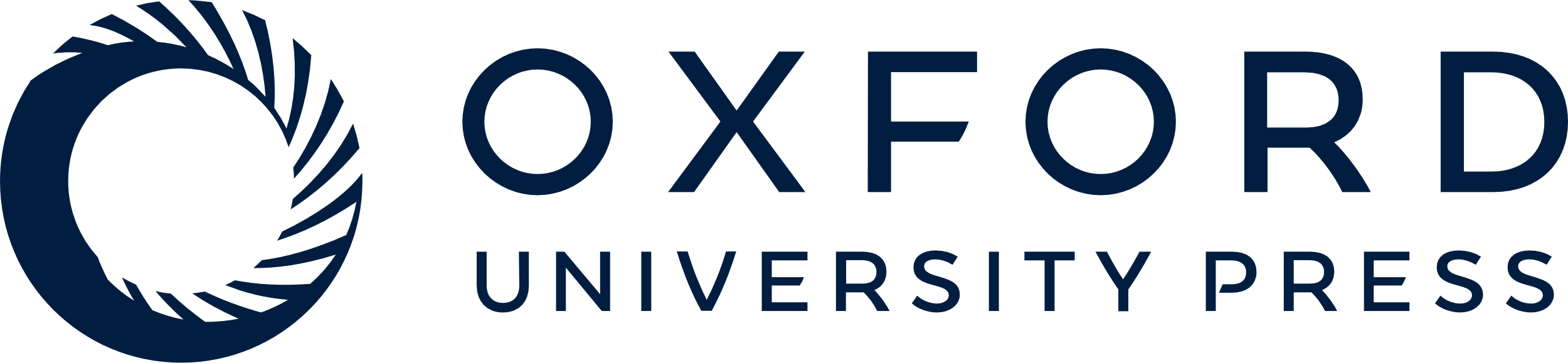 [Speaker Notes: Figure 1. Changes in RCS levels in UK industrial silica sand quarries 1978–2000 Source: Brown and Rushton [71].


Unless provided in the caption above, the following copyright applies to the content of this slide: © The Author 2009. Published by Oxford University Press on behalf of the Society of Occupational Medicine. All rights reserved. For Permissions, please email: journals.permissions@oxfordjournals.org]